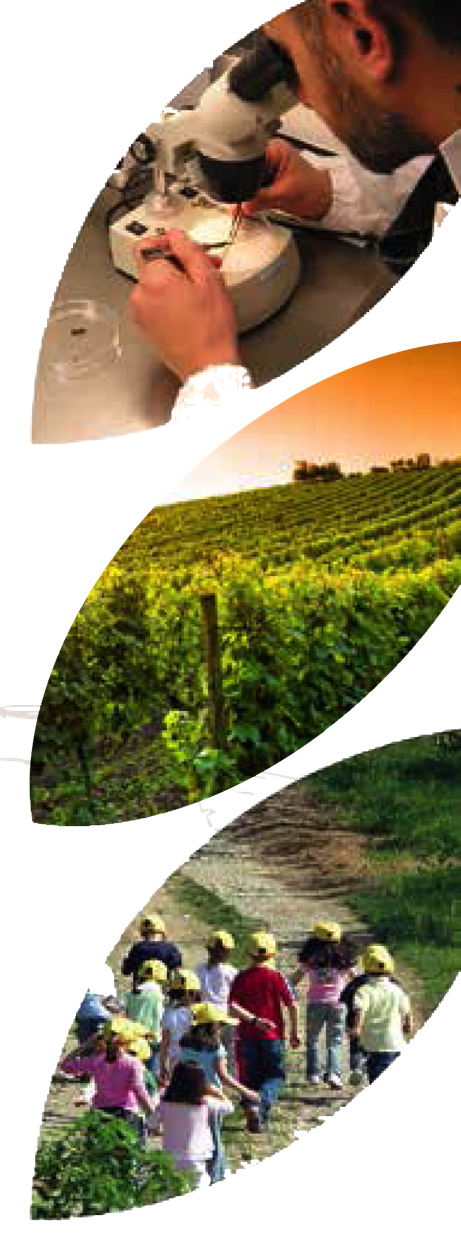 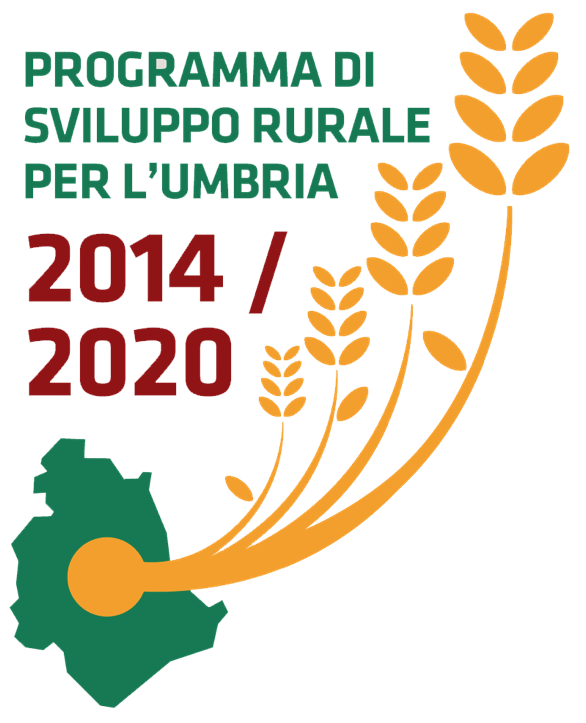 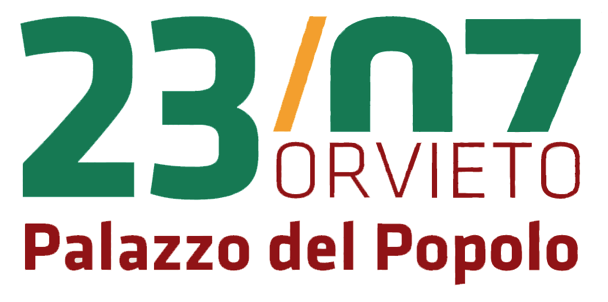 Alcuni dati dell’Umbria
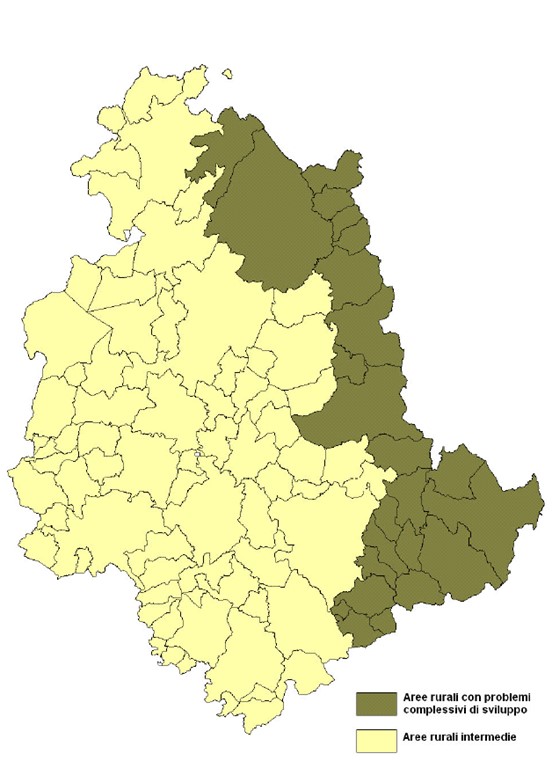 Contesto socio-economico :	
 	Popolazione residente = 908.926
 	Superficie = 8.456 Kmq
 	Densità abitava = 107,3 ab. per kmq
 	Potere d’acquisito pro capite 22.800 (Italia=25.836,5-UE27= 25.600)
Aree rurali:
 	Solo due categorie di aree rurali sono presenti in Umbria (C ed D)
Area agricoltura
 36.244 n. aziende agricole 
 64,6% seminatavi, 14,2% coltivazioni permanenti,
	21% prati e pascoli 
 La dimensione media delle aziende è di 9 ha per SAU
   (IT: 7,9; UE: 14,3)
 VA settore primario = 2.27% del VA totale. 
 Occupazione principale è l’industria alimentare = 25.5%  
   (Turismo = 24,5% - settore primario = 10,6)
La Strategia del Programma
La strategia del PSR per l’Umbria 2014-2020, è costruita:

 in coerenza con gli orientamenti per le politiche di sviluppo rurale proposti dalla Commissione europea e con gli strumenti di programmazione delineati dalla normativa comunitaria in materia di fondi strutturali;

 in base all’analisi del contesto regionale dal punto di vista socio-economico, strutturale, ambientale e territoriale.”

Obiettivi generali:

a) stimolare la competitività del settore agricolo; 
b) garantire la gestione sostenibile delle risorse naturali e l'azione per il clima; 
c) realizzare uno sviluppo territoriale equilibrato delle economie e comunità rurali,  
	 compresi la creazione e il mantenimento di posti di lavoro.
Gli obiettivi generali vengono perseguiti tramite 6 priorità
promuovere il trasferimento di conoscenze e l'innovazione nel settore agricolo e forestale e nelle zone rurali.
potenziare in tutte le regioni la redditività delle aziende agricole e la competitività dell'agricoltura in tutte le sue forme e promuovere tecnologie innovative per le aziende agricole e la gestione sostenibile delle foreste.  
promuovere l'organizzazione della filiera alimentare, comprese la trasformazione
      e la commercializzazione dei prodotti agricoli, il benessere degli animali
      e la gestione dei rischi nel settore agricolo.
preservare, ripristinare e valorizzare gli ecosistemi connessi all'agricoltura e alla silvicoltura.
incentivare l'uso efficiente delle risorse e il passaggio a un'economia a basse emissioni di carbonio e resiliente al clima nel settore agroalimentare e forestale.
adoperarsi per l'inclusione sociale, la riduzione della povertà  e lo
      sviluppo economico nelle zone rurali.
Gli obiettivi per la priorità 1 sono:
Migliorare le competenze professionali  degli imprenditori agricoli 
	e forestali mediante interventi formativi, informativi e di cooperazione. 

Favorire forme di cooperazione tra i diversi soggetti che compongono l’intera filiera agricola, agroalimentare e forestale e il mondo della ricerca per introdurre, accompagnare e diffondere  le innovazioni.

Favorire l’apprendimento lungo tutto l’arco della vita per migliorare le competenze, le conoscenze e le capacità manageriali degli imprenditori agricoli, agroalimentari e forestali.
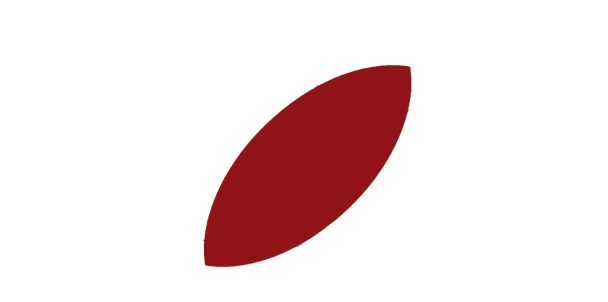 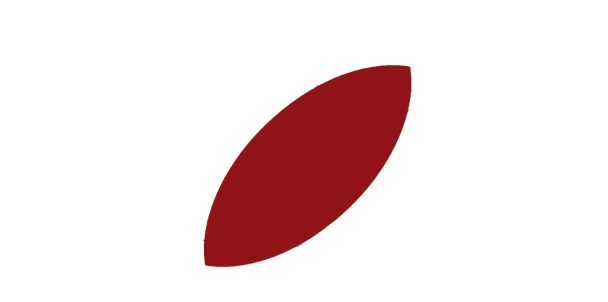 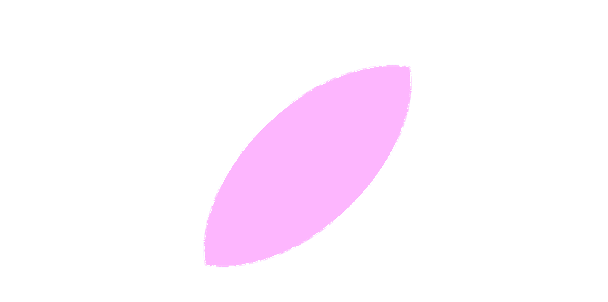 Capitale
umano
Ricerca
Innovazione
Gli obiettivi per la priorità 2 sono:
Aumentare il reddito delle imprese  agricole, zootecniche e forestali  attraverso  l’ammodernamento, l’innovazione,  la diversificazione, la promozione e la cooperazione tra le imprese con particolare riferimento ai settori tabacco, zootecnia, vino, olio e cereali. 

Favorire il ricambio generazionale nelle imprese agricole e forestali con l’inserimento stabile di giovani professionalizzati.
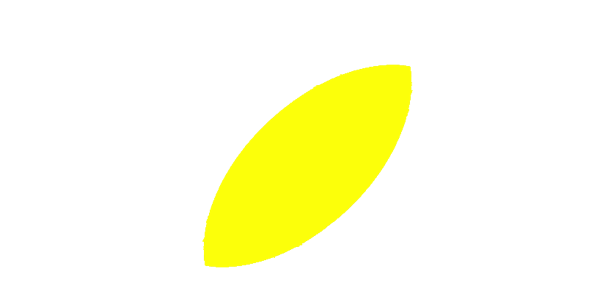 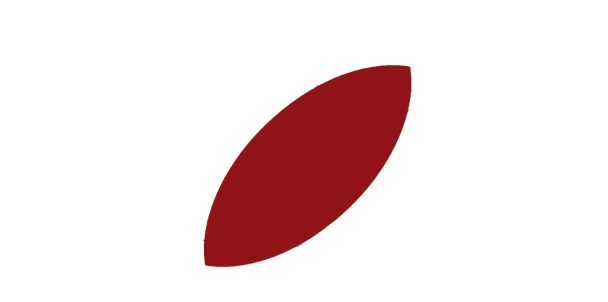 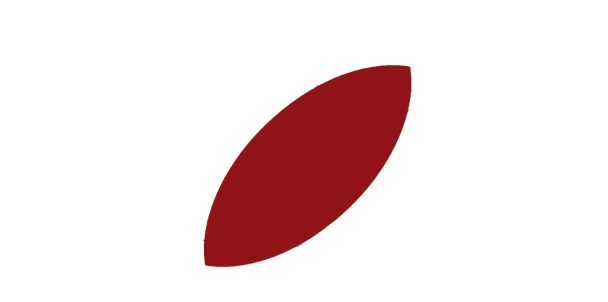 Mercato
Strutture
Diversificazione
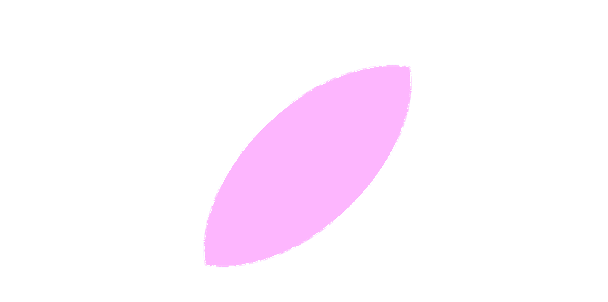 Gli obiettivi per la priorità 3 sono:
Favorire l’integrazione e/o l’aggregazione delle imprese agricole agroalimentari e forestali per l’accrescimento del valore aggiunto lungo tutta la filiera e orientare le produzioni agricole verso una maggiore qualità e sicurezza alimentare anche attraverso l’introduzione di innovazioni di processo, di prodotto e di promo-commercializzazione. 

Sostenere il ripristino del potenziale produttivo ed infrastrutturale 
	per far fronte ad eventi calamitosi.
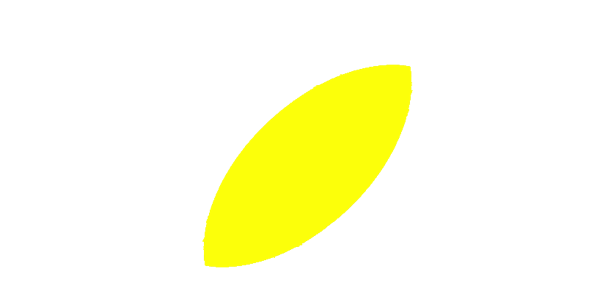 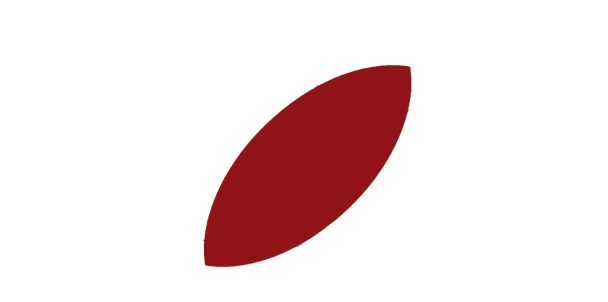 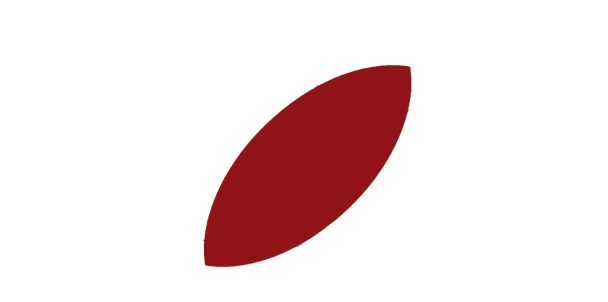 Filiere
Gestione rischio calamità
Qualità
Gli obiettivi per la priorità 4 sono:
Conservare e tutelare  la biodiversità e diffondere i sistemi agroforestali ad alto valore naturale nonché  salvaguardare le aree montane e svantaggiate.

Tutelare la qualità delle risorse idriche superficiali e profonde anche attraverso pratiche ecocompatibili e biologiche.

Favorire una migliore gestione dei suoli agricoli e forestali anche tramite pratiche ecocompatibili e biologiche.
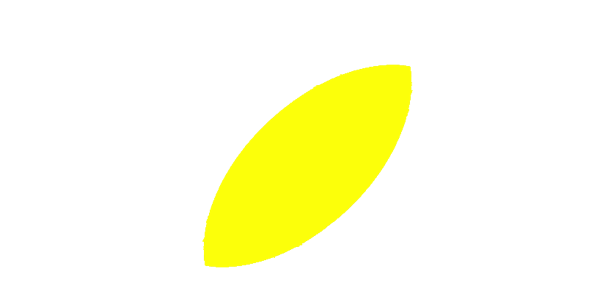 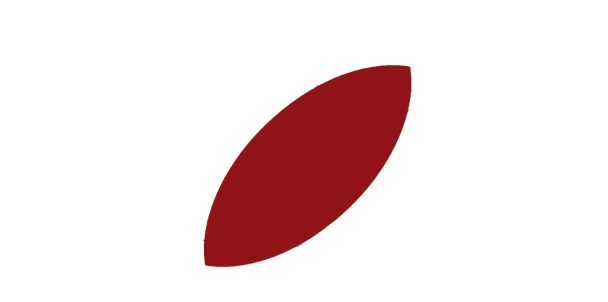 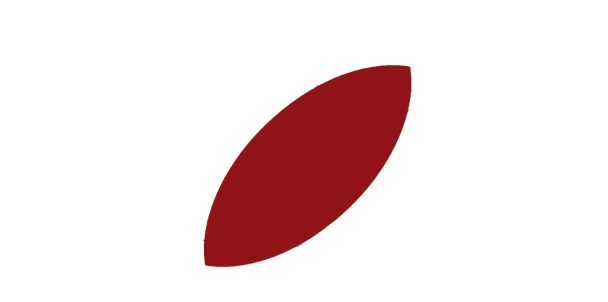 Biodiversità e paesaggio
Suolo
Acque
Gli obiettivi per la priorità 5 sono:
Diffondere e valorizzare sistemi di razionalizzazione dell’uso dell’acqua in agricoltura anche attraverso introduzione di innovazioni. 

Favorire lo sviluppo delle energie rinnovabili nel settore agricolo ed agroalimentare anche attraverso introduzione di innovazioni.

Aumentare l’uso dell’energia da fonti rinnovabili anche attraverso l’introduzione di innovazioni.

Contribuire alla mitigazione dei cambiamenti climatici attraverso processi produttivi e pratiche gestionali che riducono l’emissione di gas serra ed ammoniaca anche attraverso l’introduzione di innovazioni.

Sostenere i processi produttivi che favoriscono il sequestro del carbonio nel settore agricolo e forestale anche attraverso l’introduzione di innovazioni.
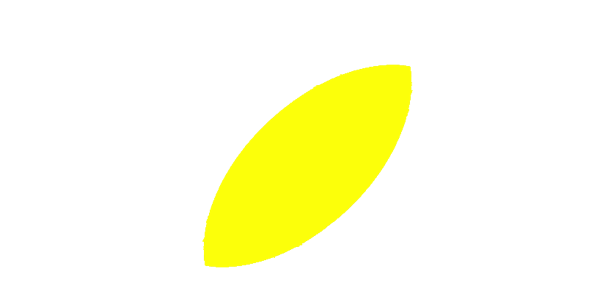 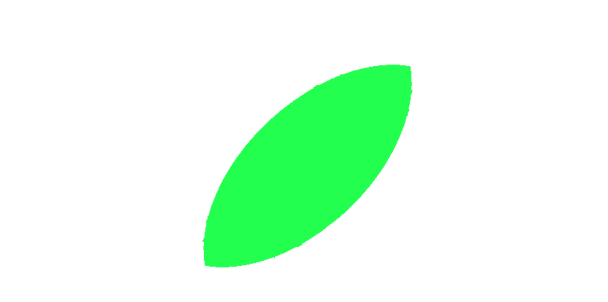 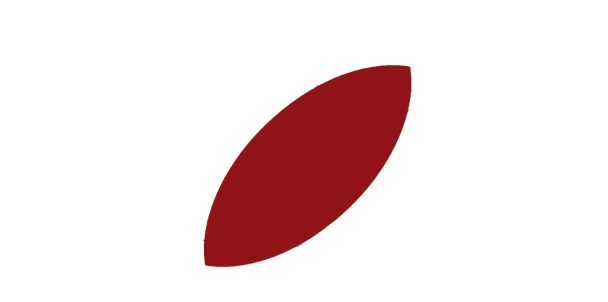 CO2
Energia
Clima, emissioni, acque
Gli obiettivi per la priorità 6 sono:
Favorire il mantenimento e/o la crescita di opportunità occupazionali e di reddito nelle aree rurali.

Migliorare l’attrattività e l’accessibilità del territorio rurale anche  attraverso lo sviluppo e la promozione di servizi  turistici e di base per la popolazione.

Migliorare l’accessibilità on line per ridurre le disparità di cittadinanza e per ridare parità di sviluppo ai territori rurali.
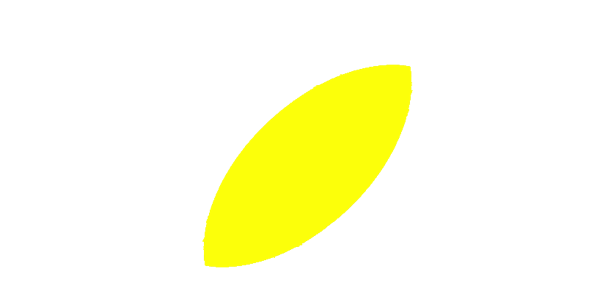 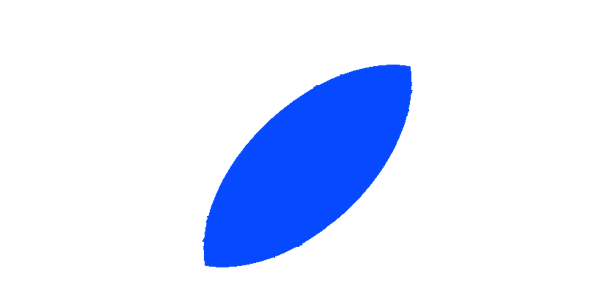 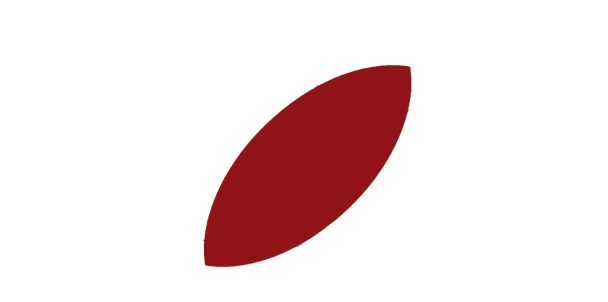 Sviluppo territori rurali
Diversificazione
Occupazione
PSR UMBRIA 2014-2020
Risorse PSR (dati in milioni di euro)
Accordo in conferenza Stato-Regioni 16/01/2014
Spesa pubblica programmata per il perseguimento degli obiettivi di ciascuna Priorità
Misure attivate
Misura 1
Trasferimento di conoscenze e azioni di informazione
Misura 2
Servizi di consulenza, di sostituzione e di assistenza alla gestione delle aziende agricole
Misura 3
Regimi di qualità dei prodotti agricoli e alimentari
Misura 4
Investimenti in immobilizzazioni materiali
Misura 5
Ripristino del potenziale produttivo agricolo danneggiato da calamità naturali e da eventi catastrofici e introduzione di adeguate misure di prevenzione
Misura 6
Sviluppo delle aziende agricole e delle imprese
Misura 7
Servizi di base e rinnovamento dei villaggi nelle zone rurali
Misura 8
Investimenti nello sviluppo delle aree forestali e nel miglioramento della redditività delle foreste
Misura 10
Pagamenti agro-climatico-ambientali
Misura 11
Agricoltura biologica
Misura 12
Indennità Natura 2000 e indennità connesse alla direttiva quadro sulle acque
Misura 13
Indennità a favore di zone soggette a vincoli naturali o ad altri vincoli specifici
Misura 14
Benessere degli animali
Misura 15
Servizi silvo-climatico-ambientali e salvaguardia della foresta
Misura 16
Cooperazione
Misura 19
Sostegno allo sviluppo locale LEADER
(SLTP – Sviluppo locale di tipo partecipativo)
Temi principali PSR 2014-2020
Innovazione
(piani e programmi innovativi e trasferimento dell’innovazione)
Inclusione sociale
servizi alla popolazione e attrattori naturalistici)
Settori:
Zootecnia
Tabacco
Vitivinicolo
Olivicolo
Cerealicolo
Ambiente
 effetti clima alteranti e territorio
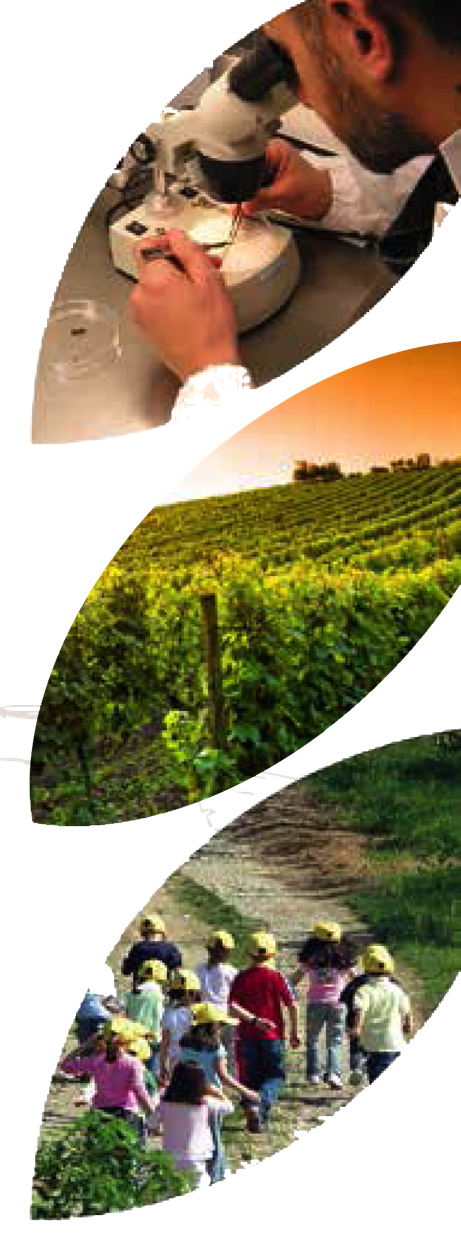 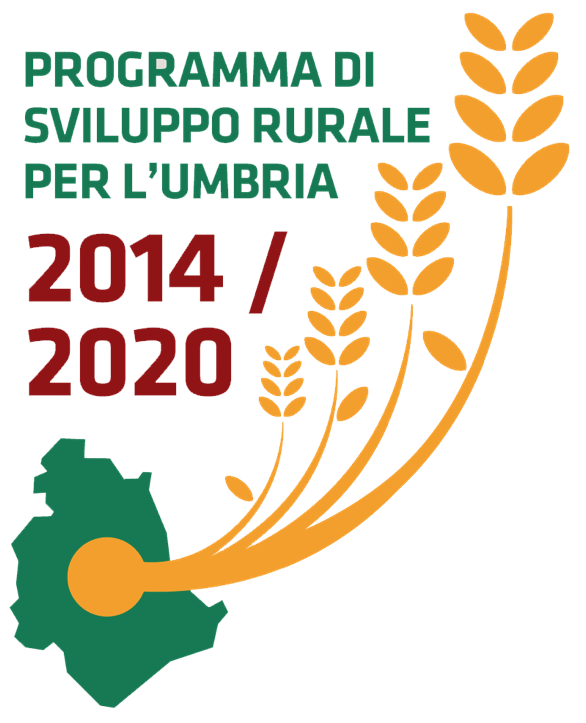 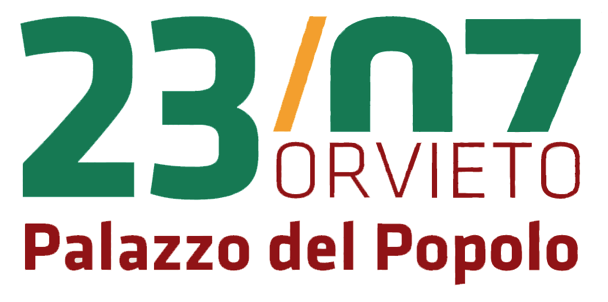